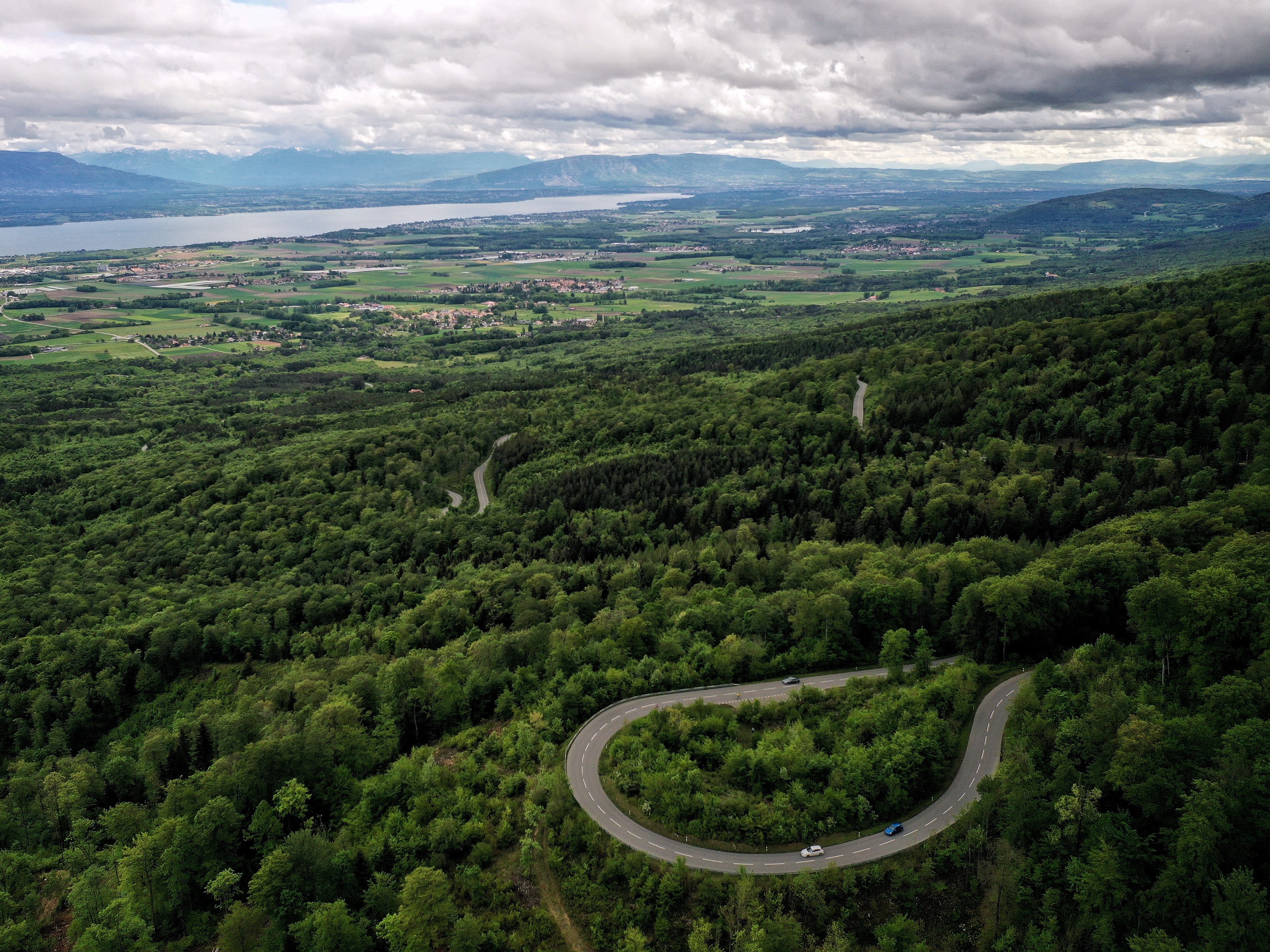 Ecommerce Shipping
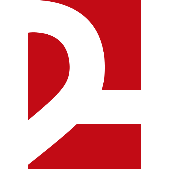 About Us
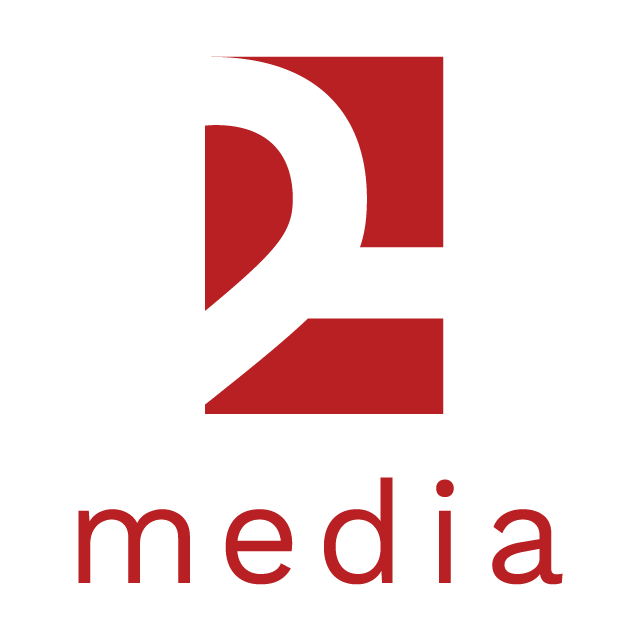 Ecommerce · Branding · Web Development
What you’ll learn
Is shipping realistic?
Fulfillment methods
Marketing tactics
Evaluating costs 
Where to go for answers
Resources
Q & A
Definitions
Fulfillment 
The entire act of receiving, processing and delivering orders to end users
Shipping
The act of transporting products to end users
The Ecommerce Shipping Canvas
Let’s start recording your strategy and building better communication

You can find and download the canvas for free here:
Sprintpoint.ca/products/ecommerce-shipping-canvas
Why use a canvas?
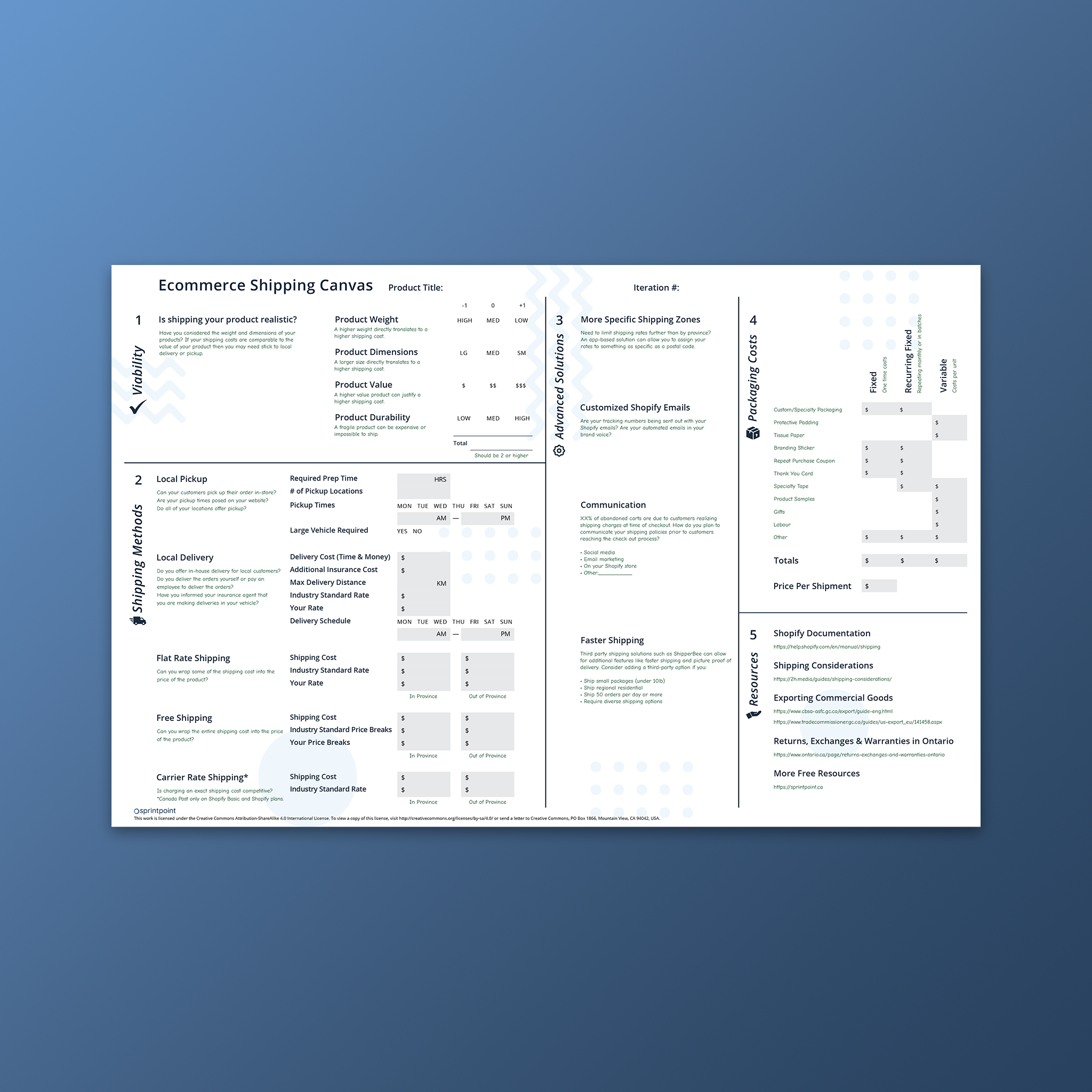 You can’t measure what you don’t track

Easily isolate strengths and weaknesses
Better business transparency
Creates clear communication
After you complete the canvas once iterations can be made very quickly
Determining Viability
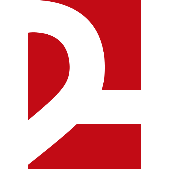 Starting with the best-case scenario
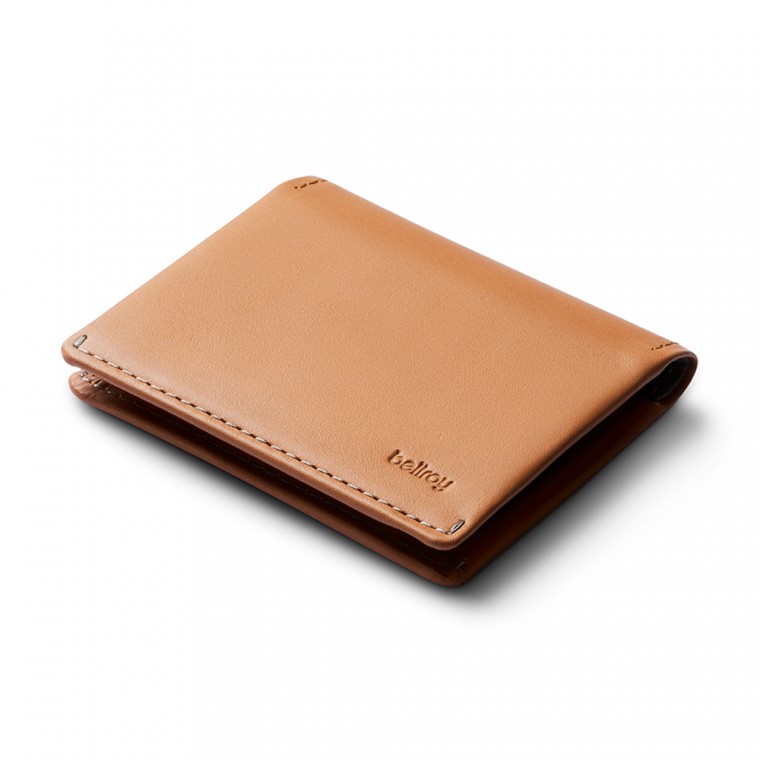 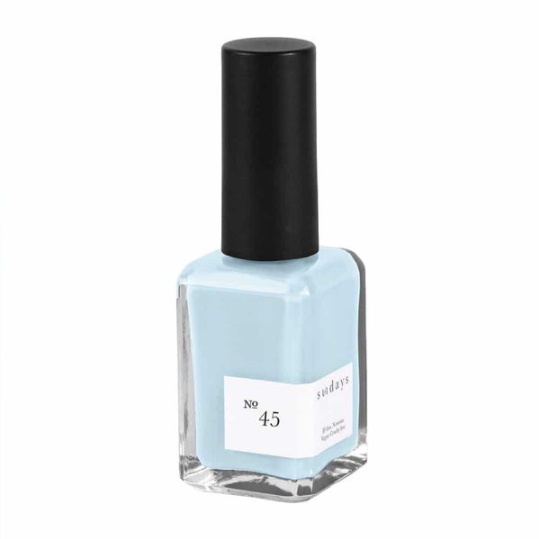 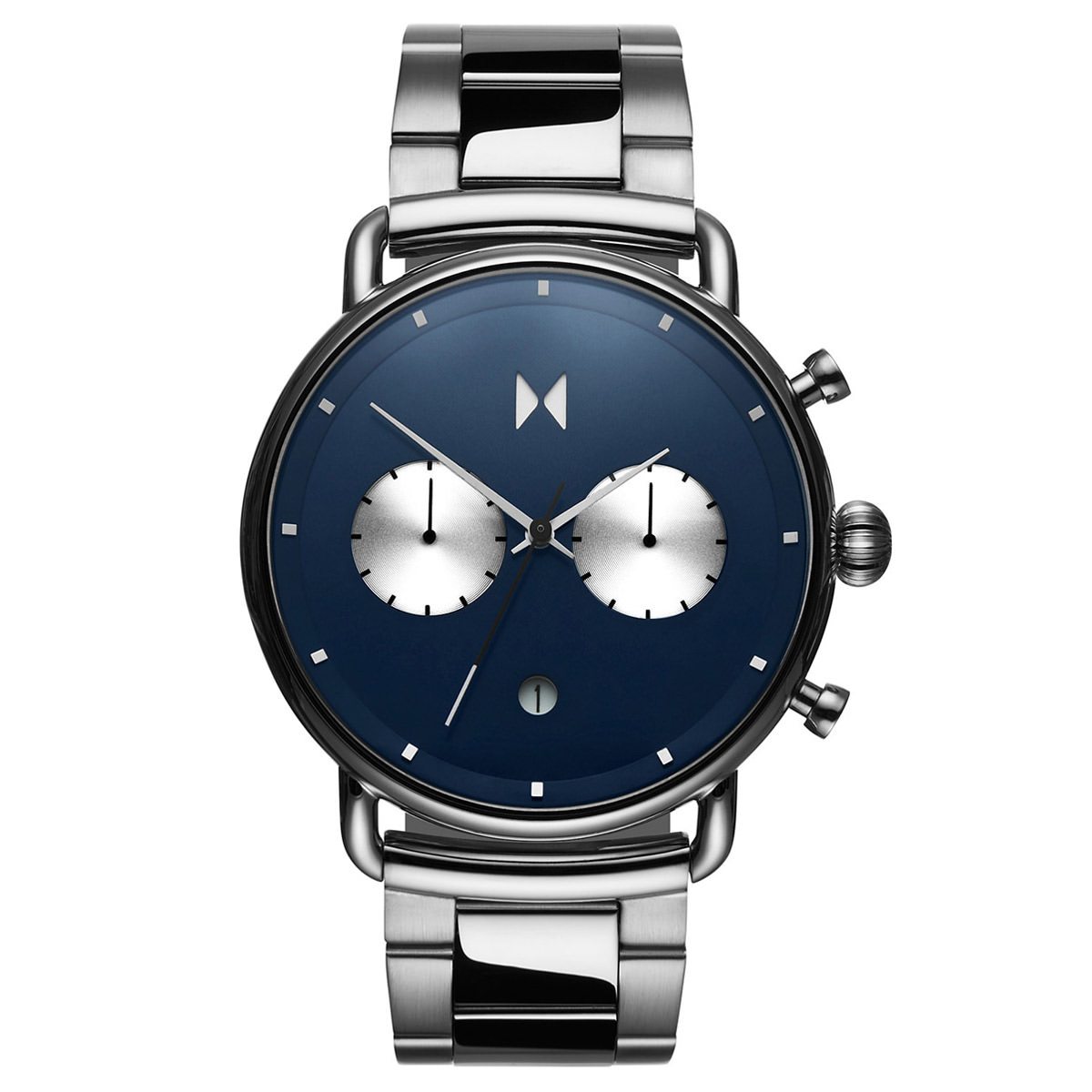 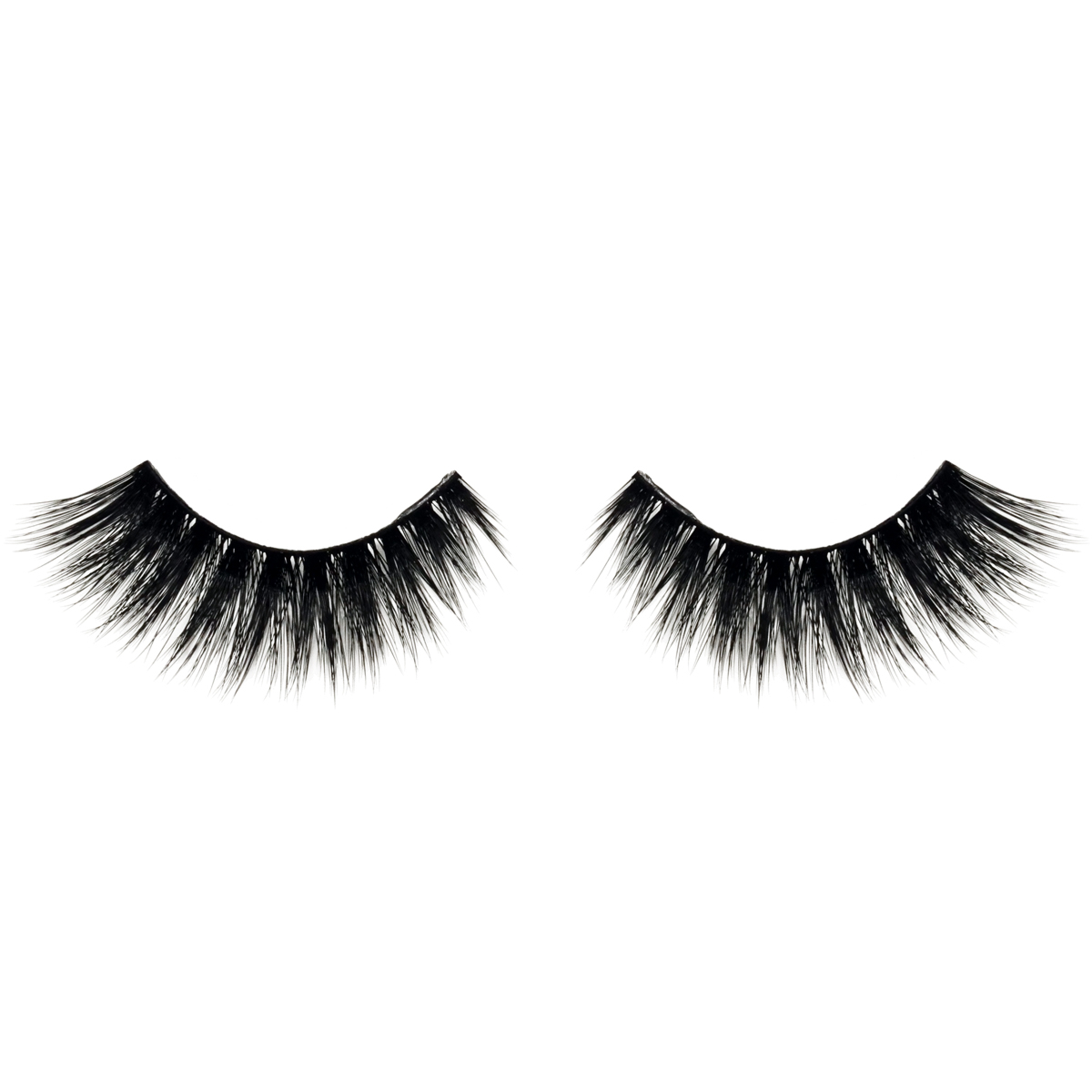 The most ideal products are lightweight, have small shipping dimensions, have great margins and aren’t fragile.
Rate your products
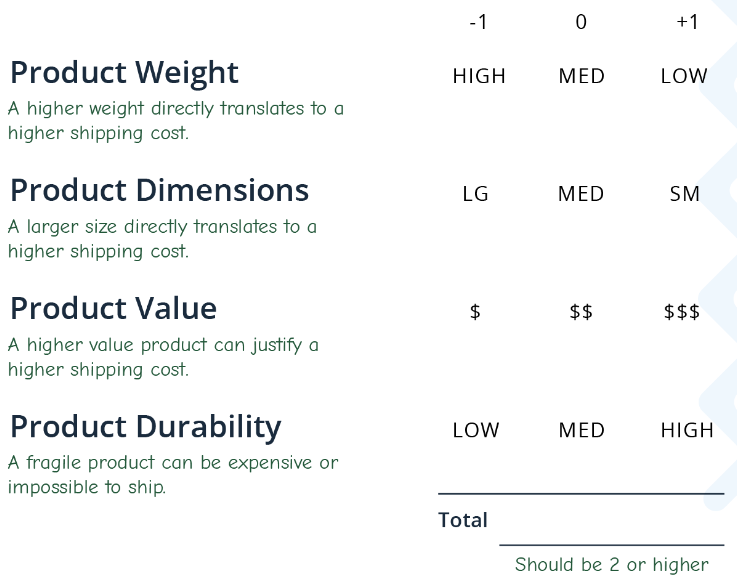 Based on your scores some shipping methods will be more viable than others.

Products with a score lower than 2 will be more difficult to scale or ship nation wide.
If you can’t ship Canada wide affordably it is advised to focus on your local audience and local competition.
Focus on your strengths
With a product score greater than 2

Use targeted advertising to attract new customers
Focus on developing markets outside of your local community
Referral marketing and building brand loyalty is extremely important
Try to appear bigger than you actually are. You have more competition.
Focus on your strengths
With a product score less than 2

Refine your delivery area
Highlight local delivery or curbside pickup
Focus on your community involvement
Build brand ambassadors in your local area
Your communication strategy should focus on your local advantage
Shipping Methods
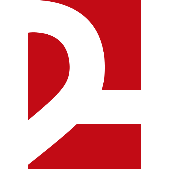 Common shipping methods
Not every business needs every method. Focus on what is most aligned with your brand and what your customers require.
Local pickup (curbside, etc.)
Local delivery
Flat rate shipping
3PL (custom)
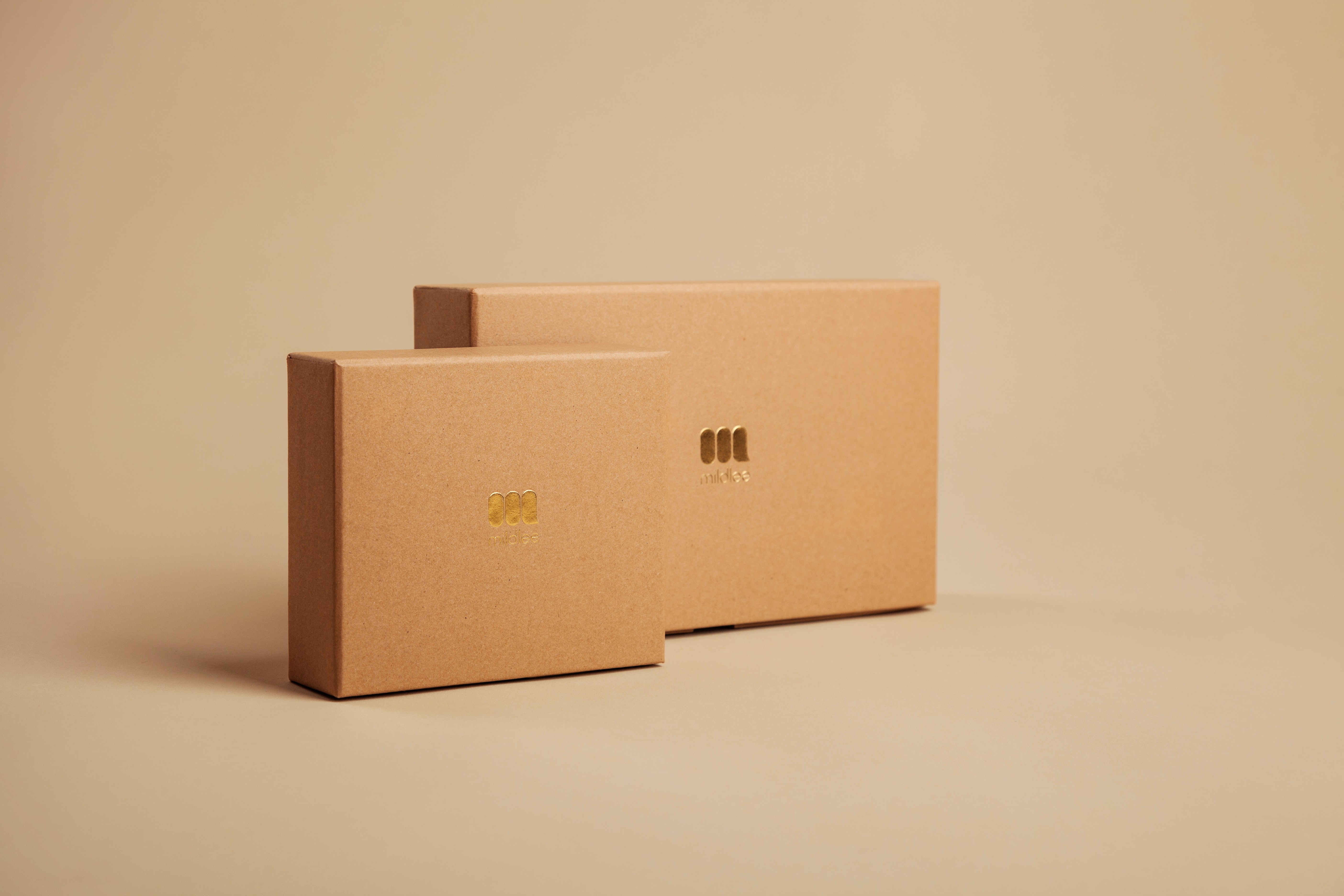 Shipping strategies
The most popular shipping strategies
Offer free shipping
Charge exact costs
Provide flat-rate shipping
Provide local delivery
What are you competitors doing? What is the industry standard? What do your customers expect?
Communicating your shipping strategy
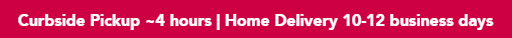 Your shipping strategy should meet all the following requirements:
Be clear (don’t use jargon)
Be visible (position it in more than one place)
Act as a CTA (call-to-action), the strategy should help you sell
Have limited conditions
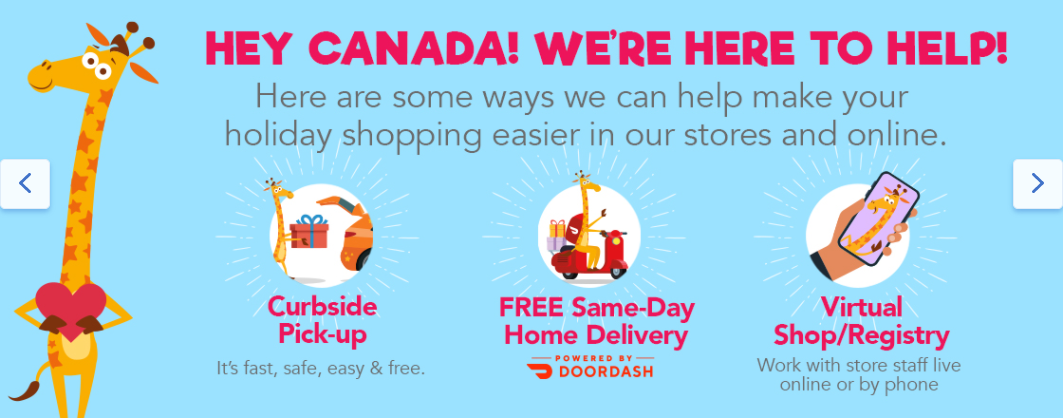 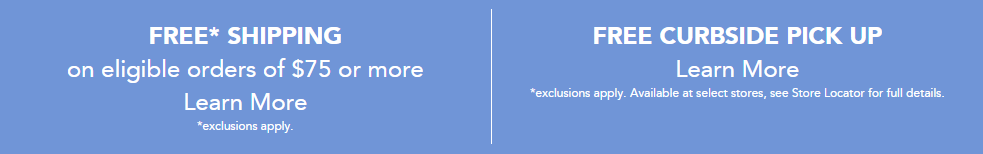 Understand your margins
Complete section 2 of the canvas and ensure you have factored in every possible shipping expense.
Many businesses underestimate the costs of sending products to customers. 
Remember, you should be able to beat a brick and mortar selling the same products since you don’t have the added expenses they have.
Make sure you understand your costs
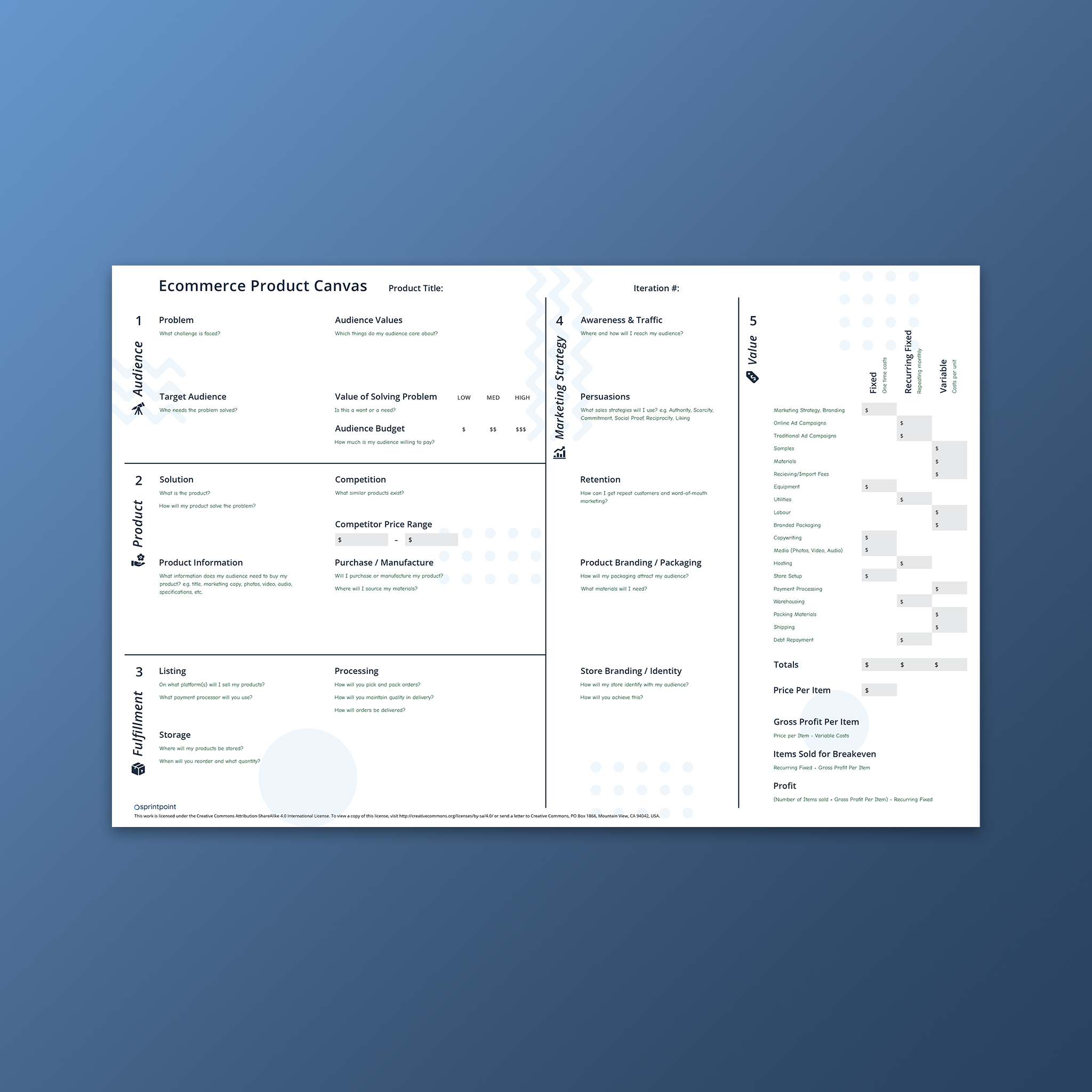 You can complete the Product Canvas to fully refine your costs.Sprintpoint.ca/products/ecommerce-product-canvas
Advanced Solutions
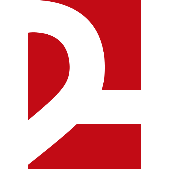 Refine your shipping zones
Shopify handles province by province zones for flat rate shipping.
We recommend Better Shipping for flat-rate shipping with area code targeting.
If dimensional weight is required, we recommend Intuitive Shipping.
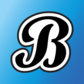 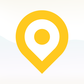 Dimensional Weight: If you have multiple shipping packaging options with different dimensions, you need Dimensional Weight to calculate carrier rates.
Additional communication
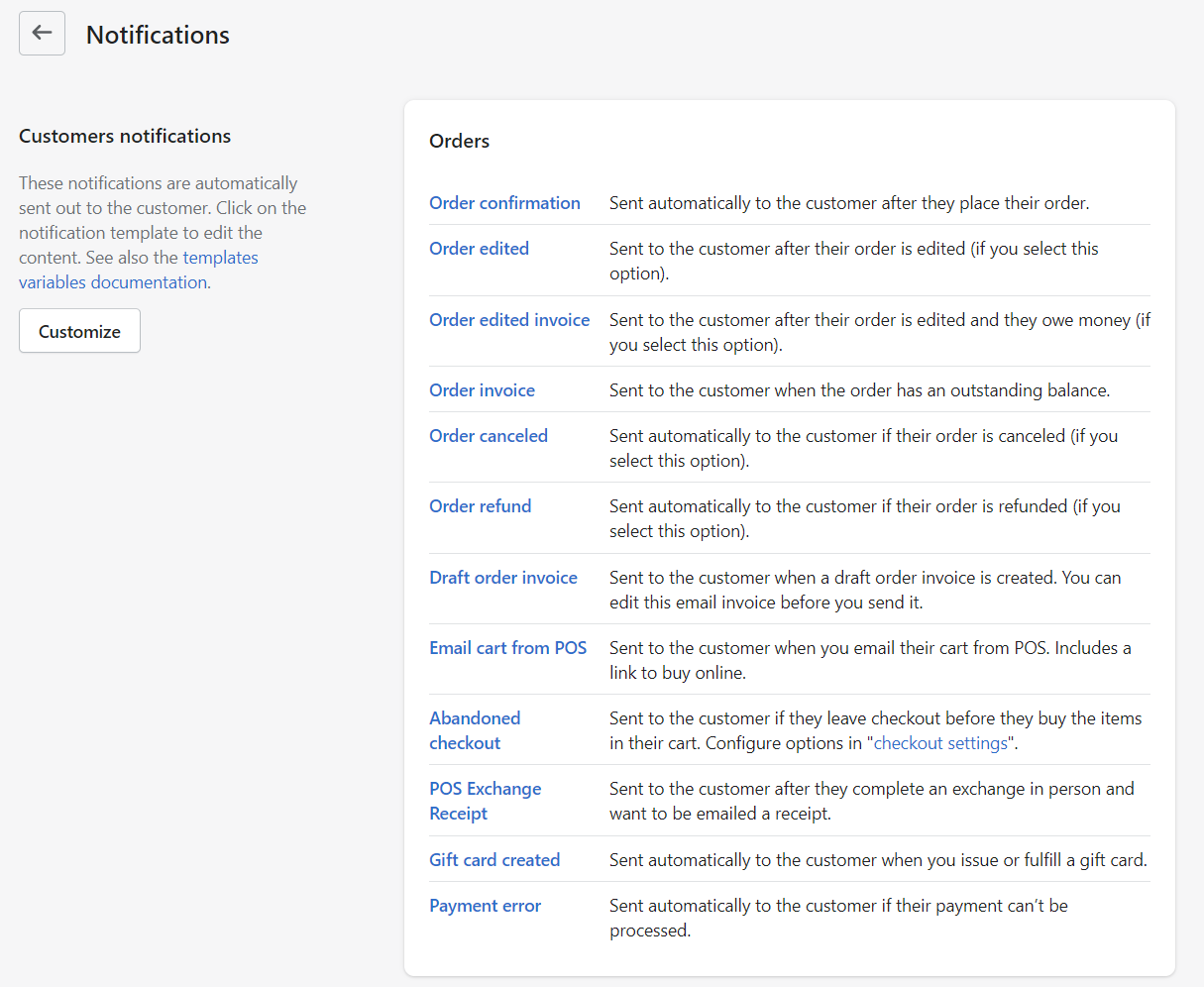 Every touchpoint post purchase should be on brand.
You can customize the automated emails from your Shopify dashboardSettings>Notifications.
You can customize a variety of emails from Orders to Shipping, Local delivery, Local pickup, Customer, and more.
More touchpoints
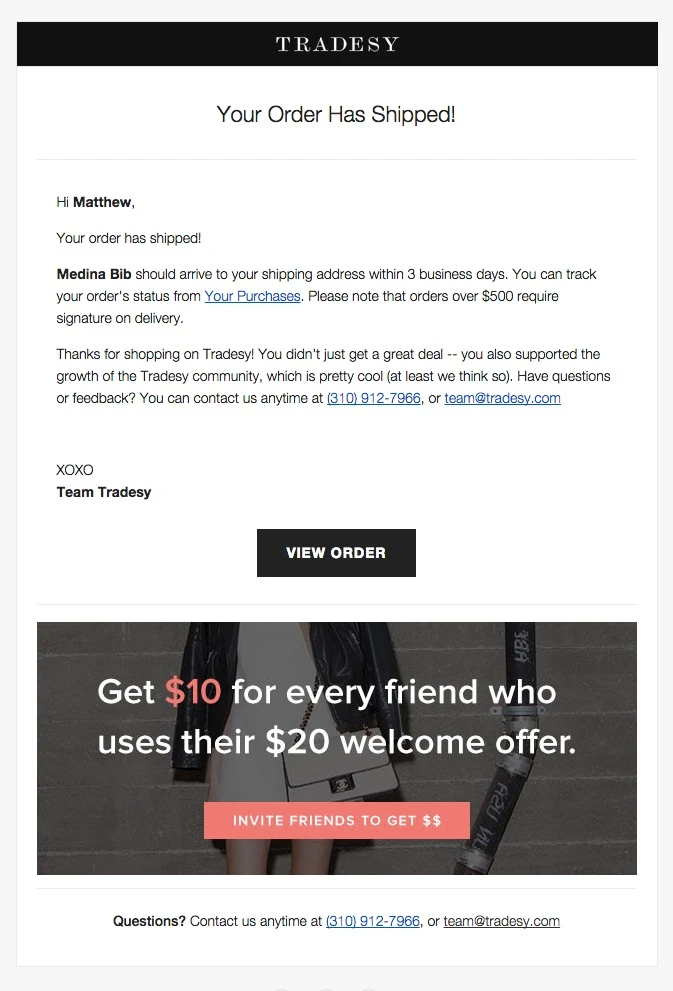 Post-purchase emails
Do you reach out for a product review?
Do you offer great customers a discount?
How are your managing abandoned carts?
Are you utilizing discount codes as a promotional tool?
Do you offer any non-sales related information to customers post purchase?
Faster shipping lower carbon footprint
Offering an eco-friendly option is a great competitive advantage for some brands.

Explore your regions shipping options. When was that last you sought out a new shipping provider?
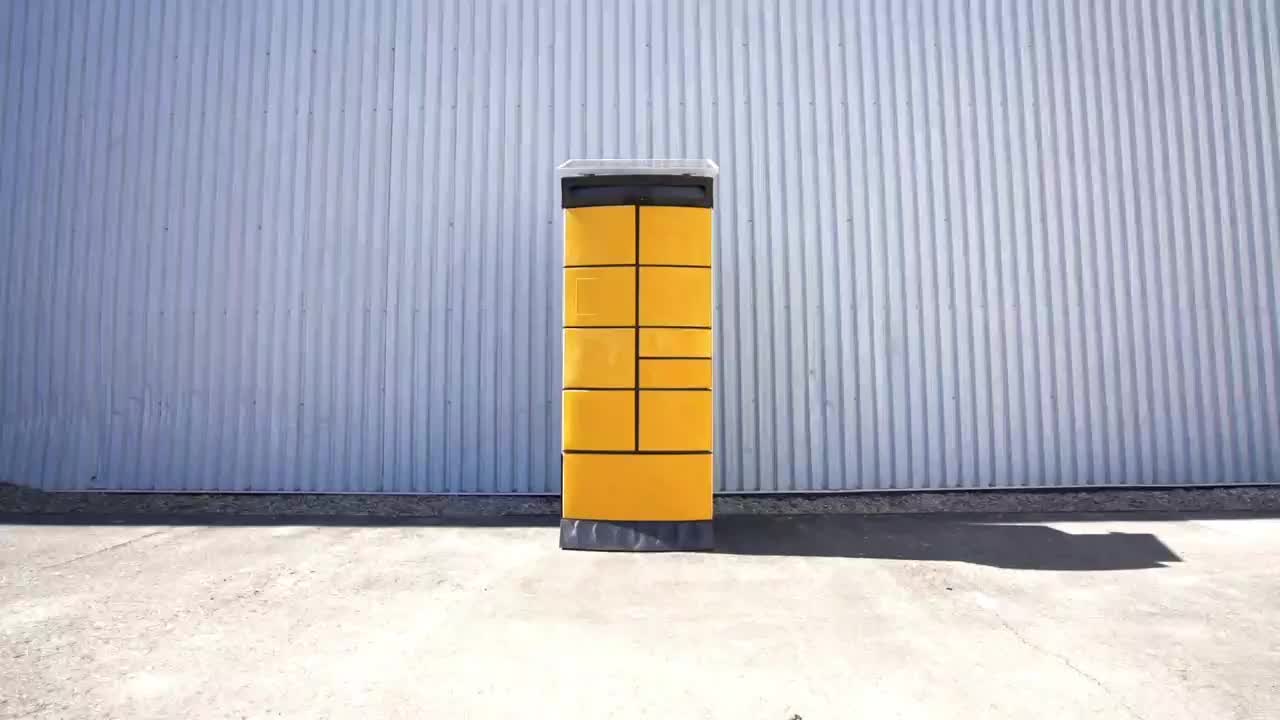 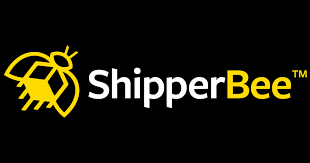 Find more information about ShipperBee here:https://www.shipperbee.com/
Packaging Costs
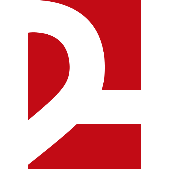 Packaging
Based on your margins, your brand and your industry standards the product and shipping packaging your customers can expect will vary.

Conduct competitor research, do you know what your competition is doing? A quick Google search should be able to give you more information about how your competition is approaching packaging. If you can’t find information, and you aren’t sure of your approach, buy from a competitor.
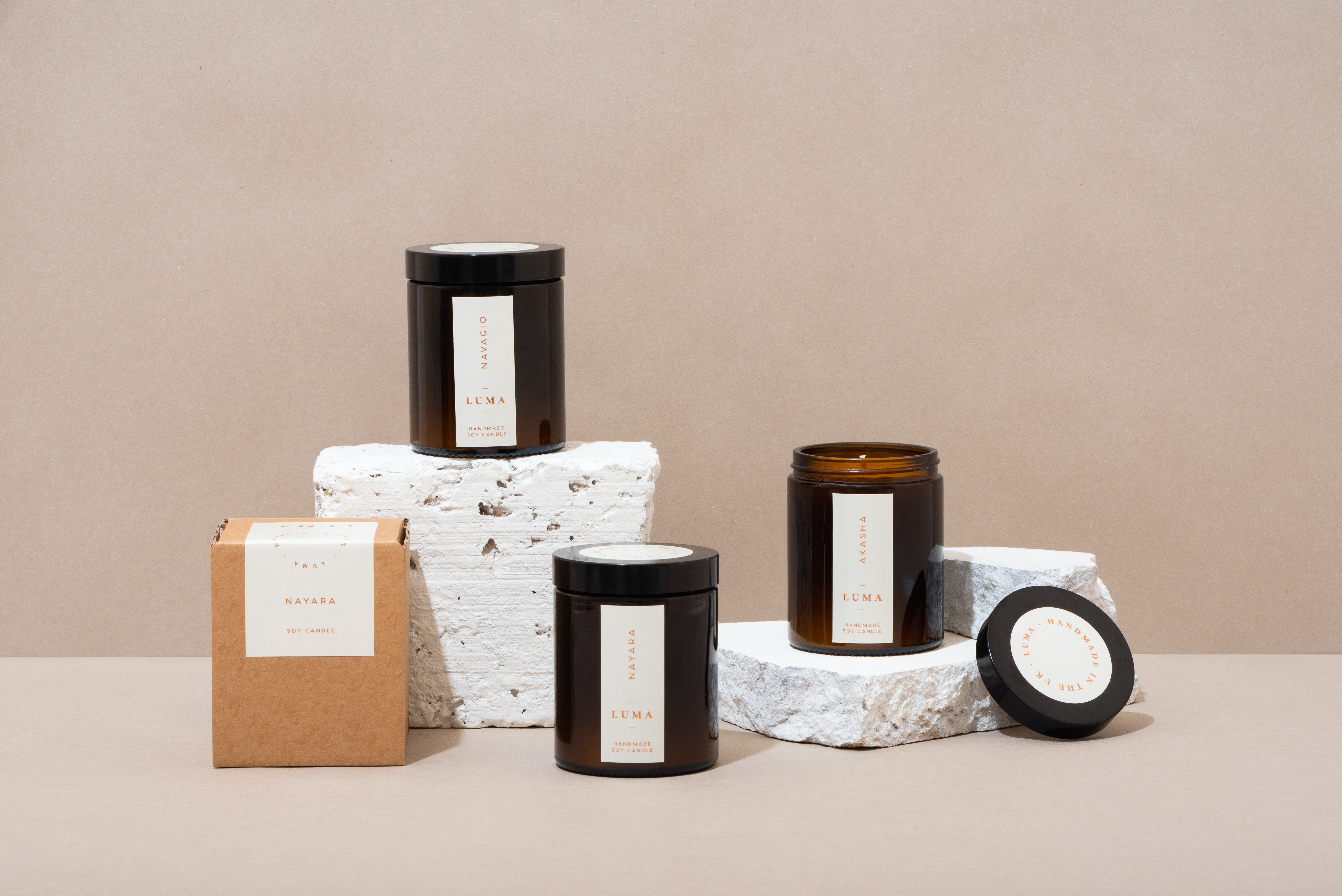 Packaging needs to match your brand
Packaging plays a huge role in how customers feel about your brand. If your materials aren’t inline with how your brand presents itself, it creates a disconnect before the customer even interacts with your products.

If your brand is trying to appear as a luxury option, your packaging needs to feel premium. This is a major factor when trying to attract repeat customers.
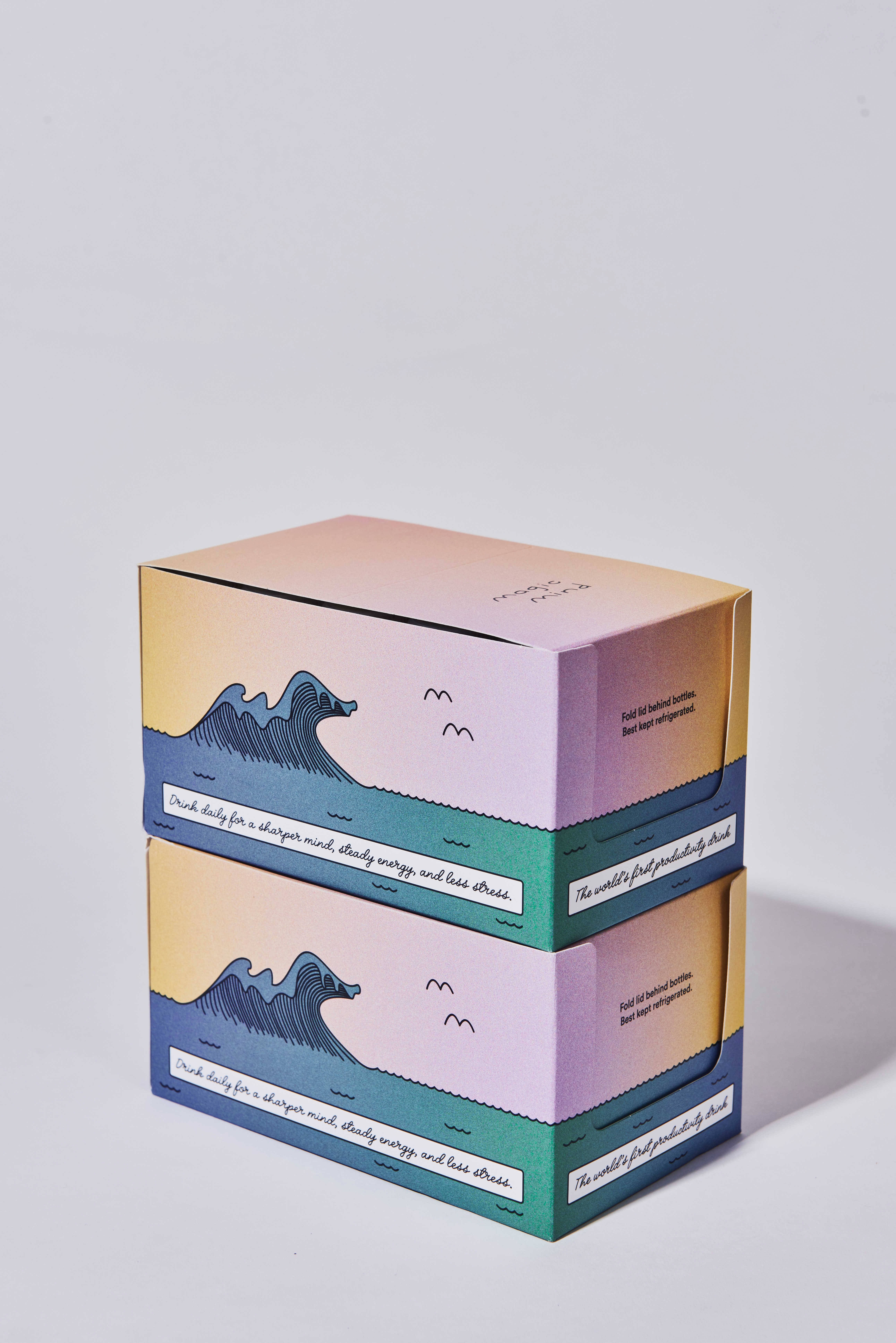 Tools to match your strengths
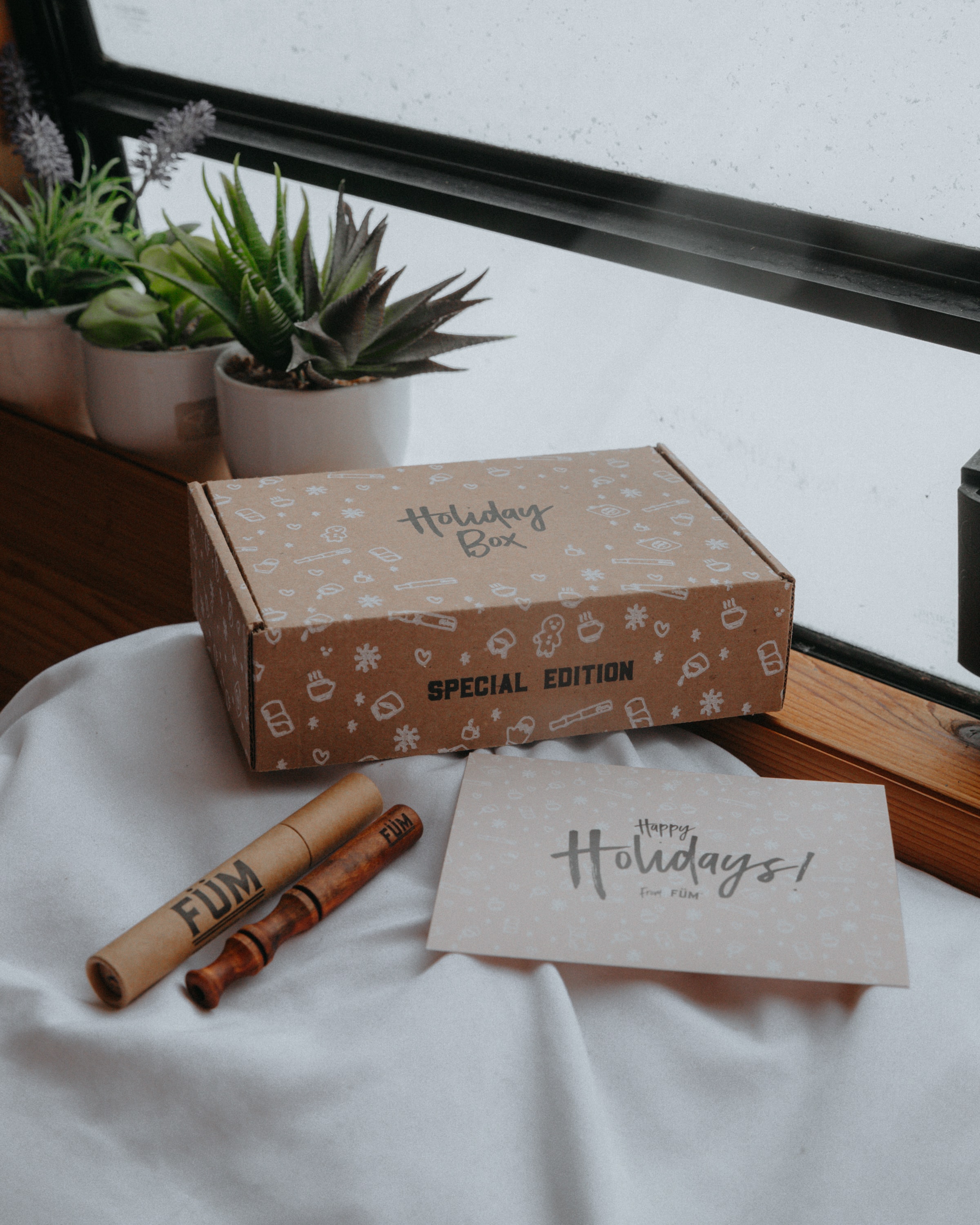 With a product score greater than 2

Include a discount coupon to encourage repeat business
Adding a small gift or a sample will help create excitement and brand loyalty
Reminding customers to leave a review is extremely important
Highlight your social media for new product launches or availability
Your products are better suited for influencer marketing
Focus on your strengths
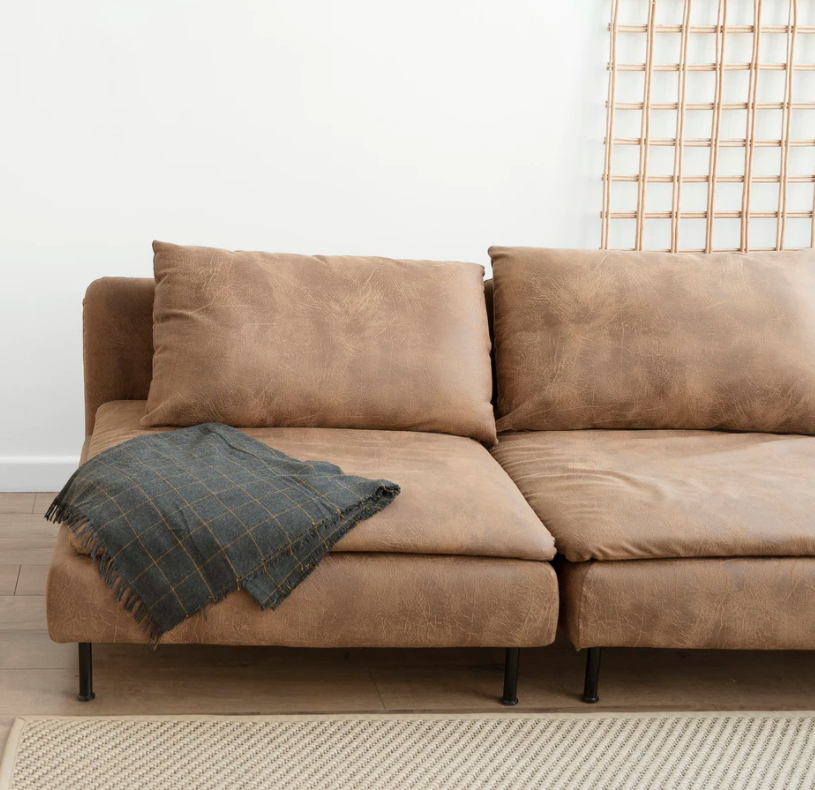 With a product score less than 2

Include a thank you note for curbside pickups
Encourage others to shop local
Highlight the ability to sell gift cards
Including a smaller sample of your product and encourage customers to share with a friend
Keep your customers up-to-date with your community involvement
Understanding your costs
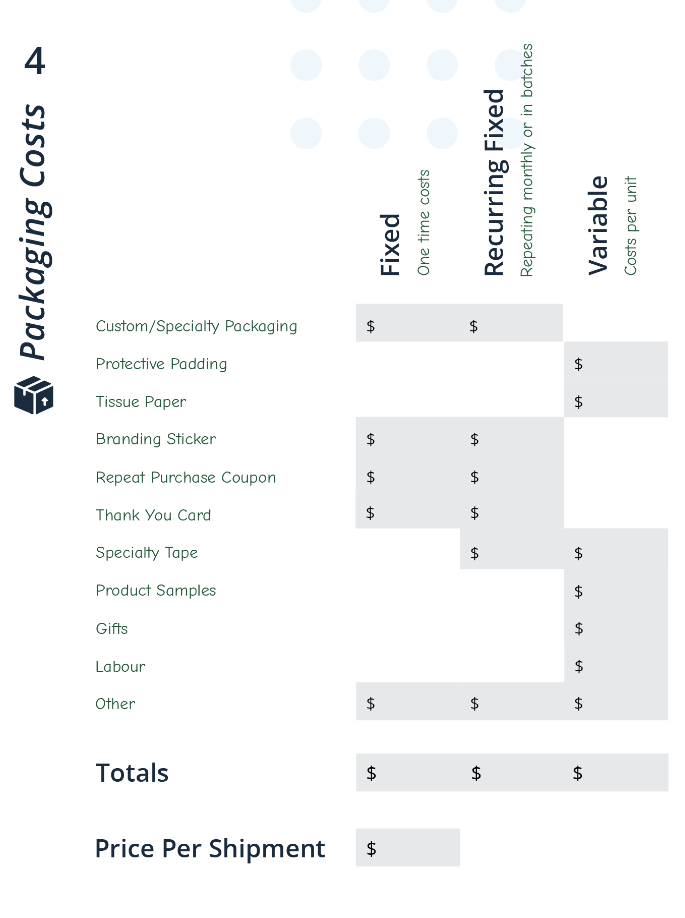 Complete section 4.

As your business grows you will spend more and more on packaging, however the price per unit needs to go down. You should be able to realize discounts from ordering your packaging material in bulk.

Your packaging should always be getting better for less money.
Measuring your efforts
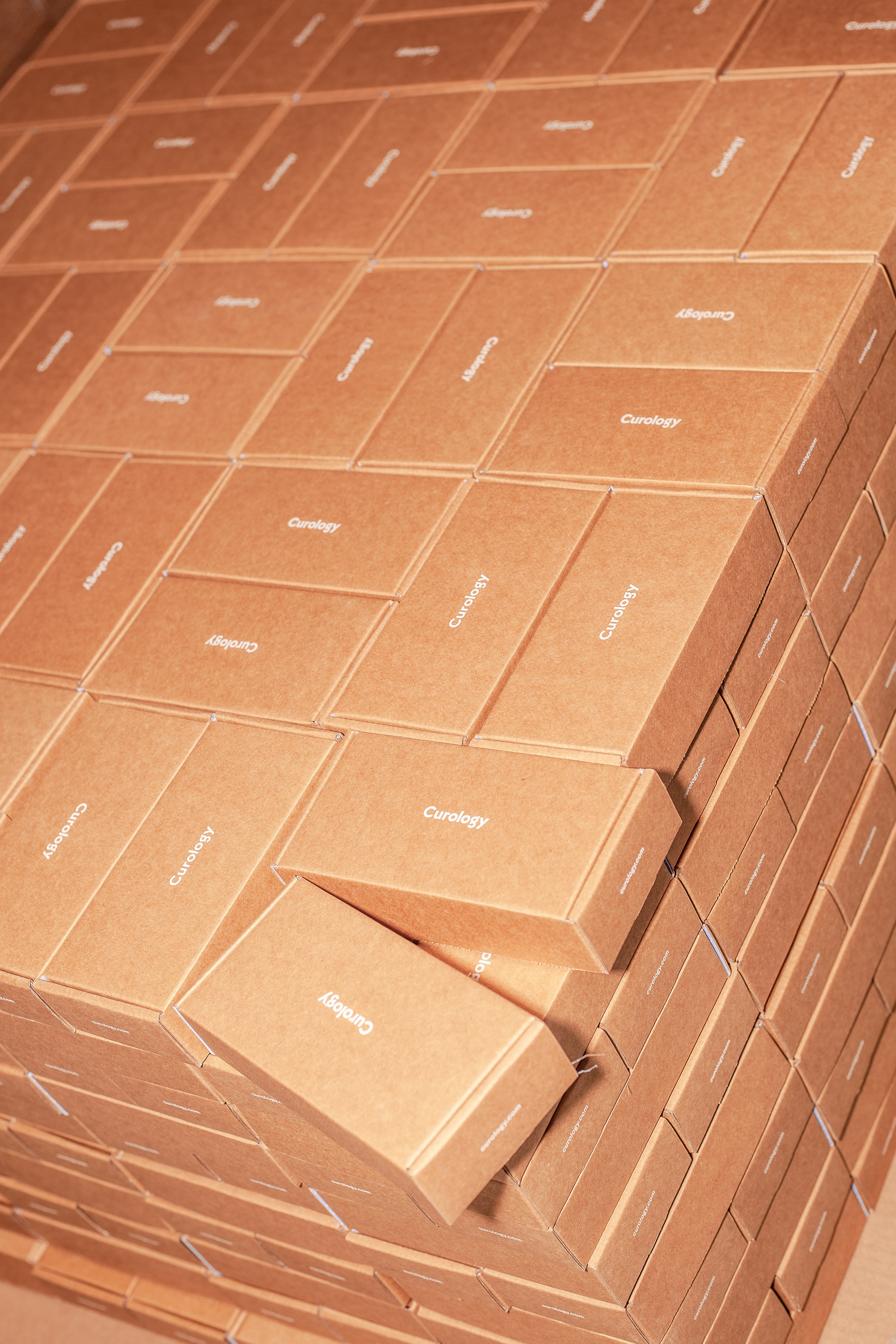 Understand your break points from your suppliers and measure the effectiveness of your efforts.

At what quantity will you receive a bulk discount?
How many times were your discount codes used? Were they effective?
Were you able to generate product reviews or other social proof?
Resources
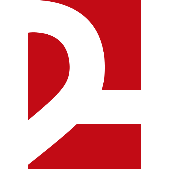 Where to go when you get stuck
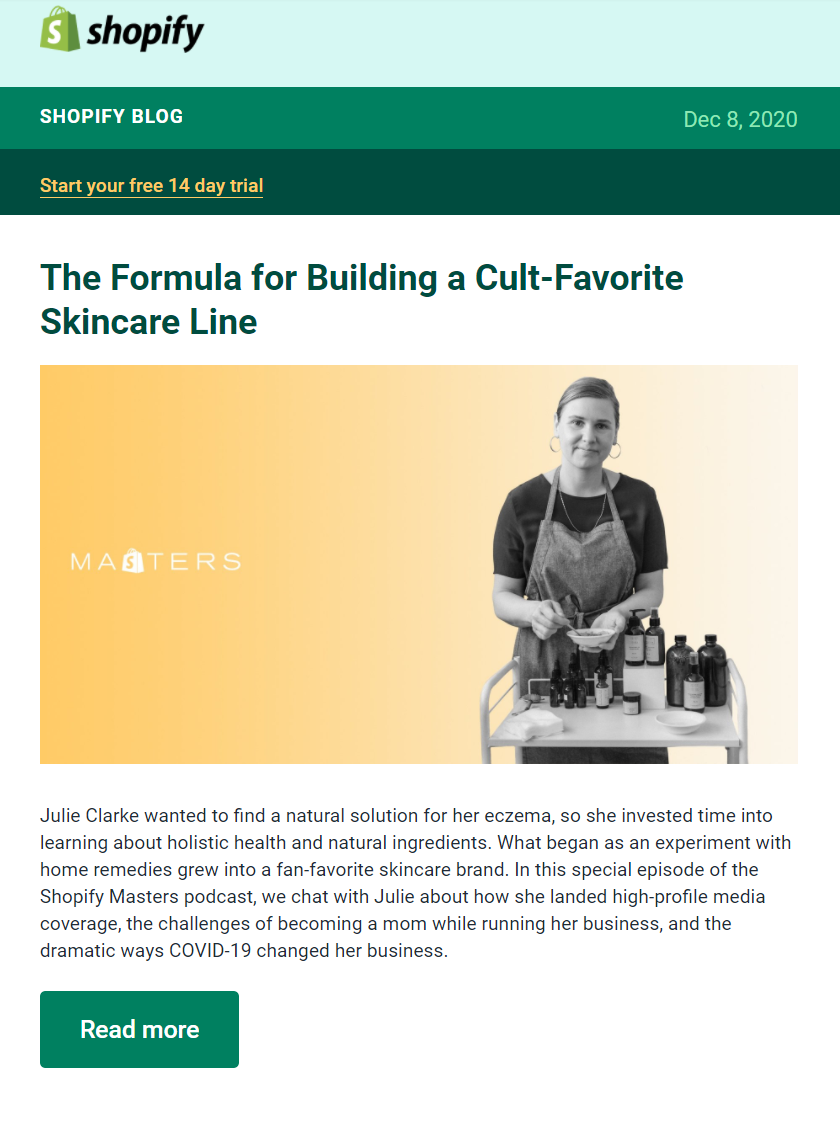 You don’t need to know everything, having a support team is critical
Have you checked the Shopify Documentation?
Subscribe to the Shopify blog; it’s an amazing source for current trends and resources
Understand the risks of owning a business in your region.
You can find small business resources and programs from your local Small Business Enterprise Centre
Check out sprintpoint.ca for more free tools
Questions?
How do I get the slides?
Subscribe to our newsletter at www.2h.media
How do we connect? 
Follow 2H Media on LinkedIn
Specific Questions? 
Give us a call
P: 519-835-3009
E: hello@2h.media
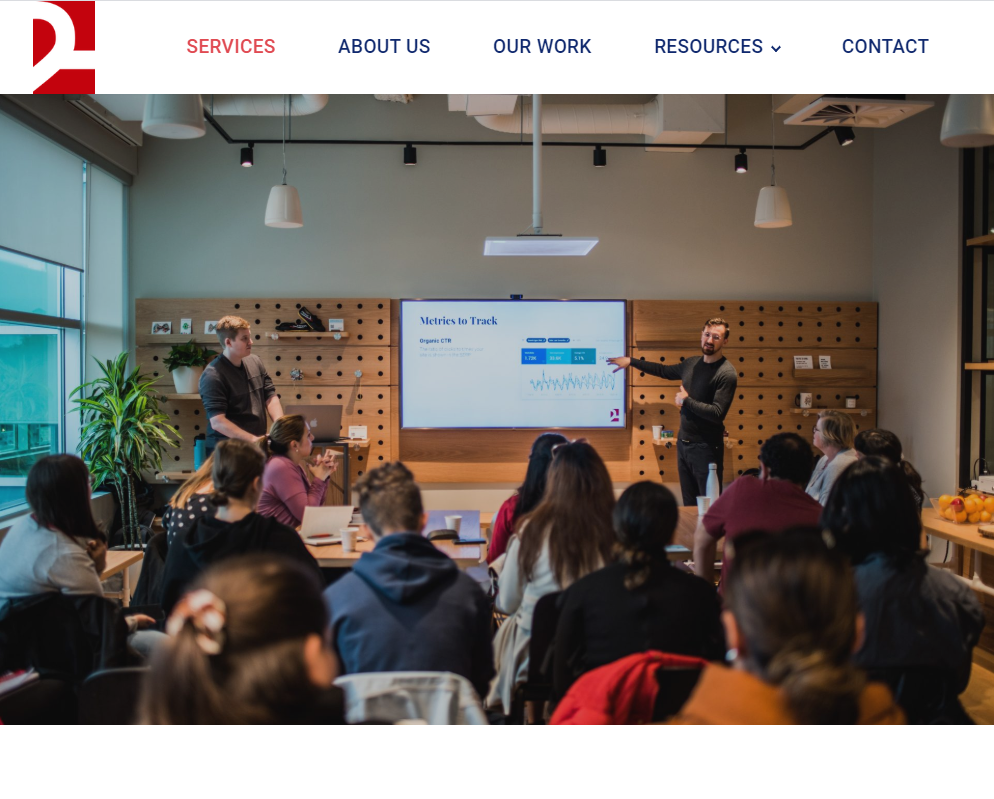